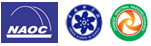 Preliminary Design for a New Interplanetary Scintillation (IPS) Telescope
Linjie Chen, Yihua Yan*, Wei Wang, Fei Liu, Lihong Geng, Zhijun Chen

National Astronomical Observatories, Chinese Academy of Science, Beijing, China
* School of Astronomy and Space Science, University of Chinese Academy of Science, Beijing, China
Outline
Introduction of a new IPS Telescope
System Specifications
Preliminary Receiver Design 
Summary
2019/7/18 Thursday
2019 IPS workshop, South African
Introduction
A new IPS telescope is proposed, it consists 3 stations, one main station and 2 sub-stations.
Main station: 3 cylinder antennas placed side
    by side, and each antenna is 140m (N-S) ×   
    40m (E-W), and a Ø20m steerable parabolic   
    antenna.
Sub-station: a ~20m steerable parabolic antenna
2019/7/18 Thursday
2019 IPS workshop, South African
Chinese Three-Station IPS Telescopes
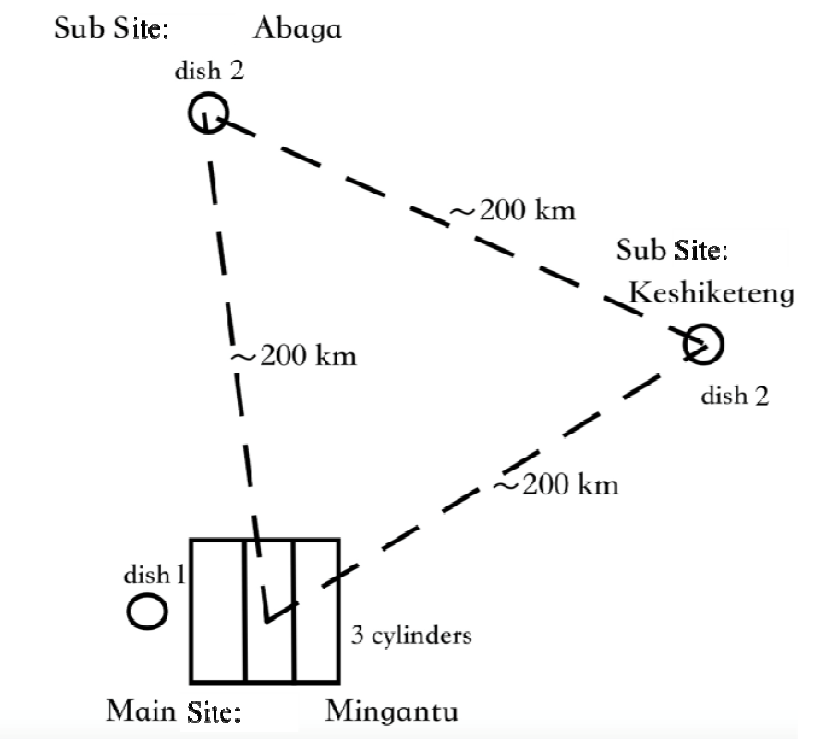 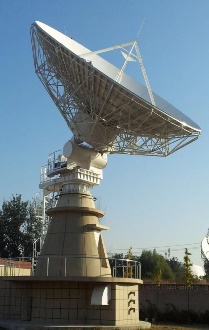 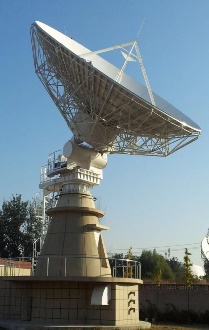 Φ~20m steerable parabolic antenna
Φ~20m steerable parabolic antenna
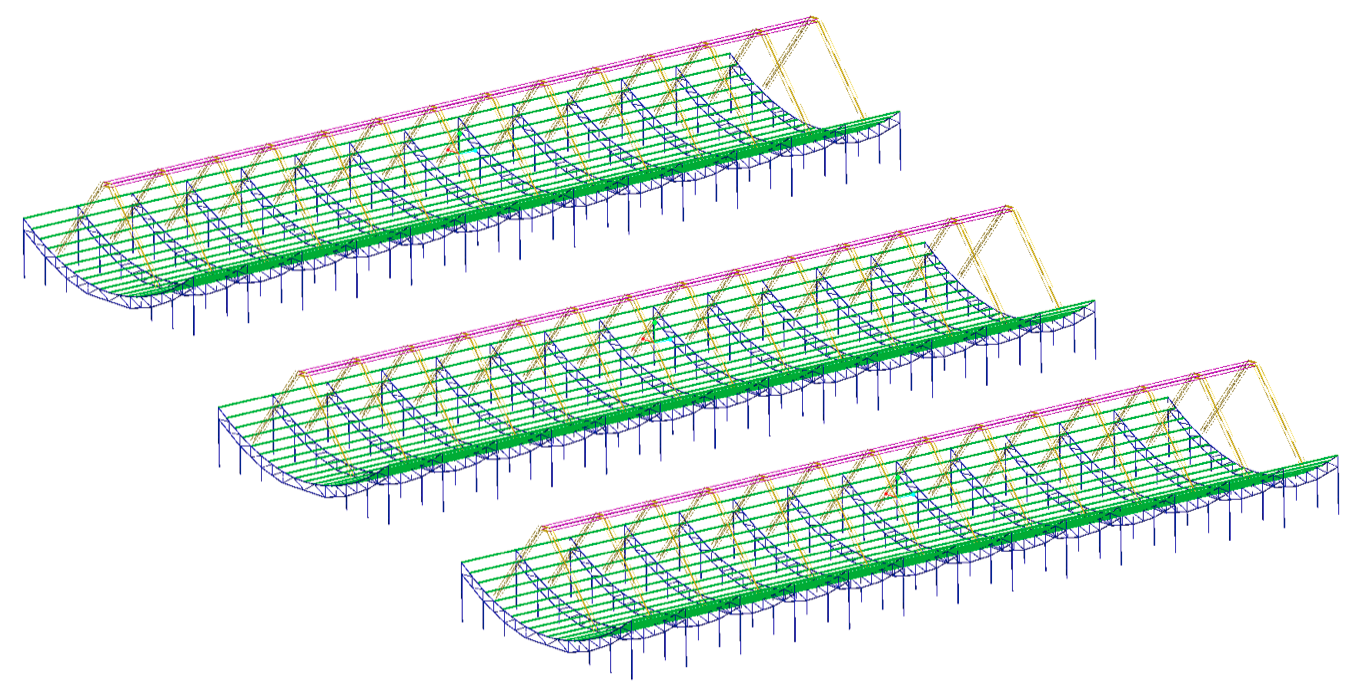 W
40m
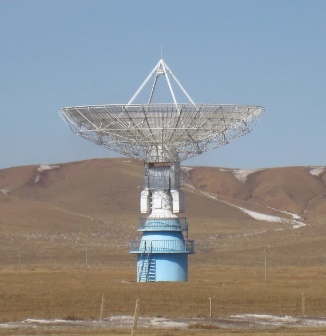 N
140m
S
E
Φ20m steerable parabolic antenna
140m
2019/7/18 Thursday
2019 IPS workshop, South African
System Main Specifications
2019/7/18 Thursday
2019 IPS workshop, South African
Analog Receiver Design Considerationfor Cylinder Antenna
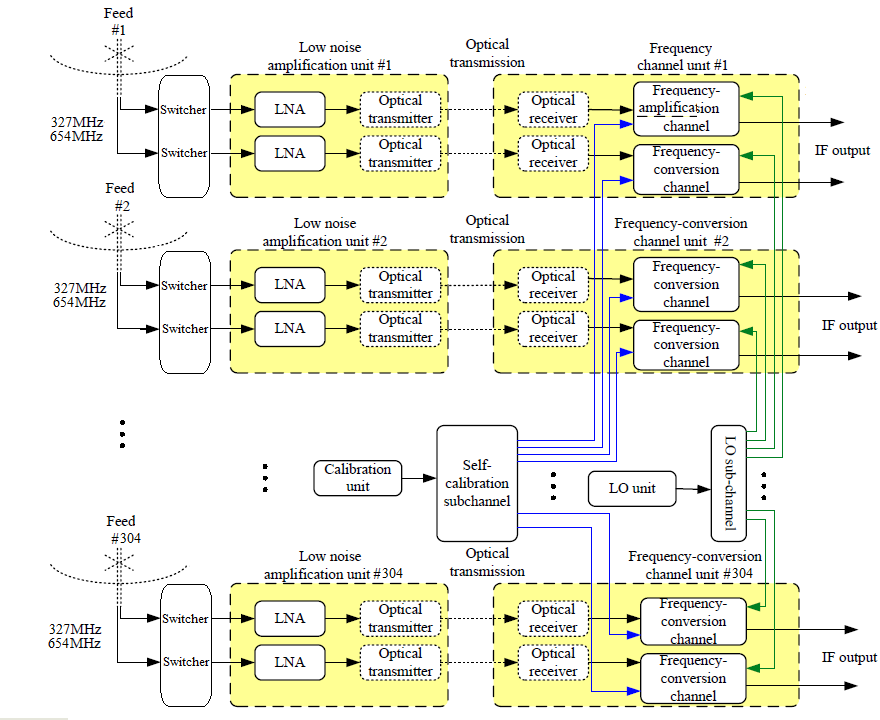 Front-end
Back-end
2019/7/18 Thursday
2019 IPS workshop, South African
Digital Receiver Design ConsiderationData flow
2019/7/18 Thursday
2019 IPS workshop, South African
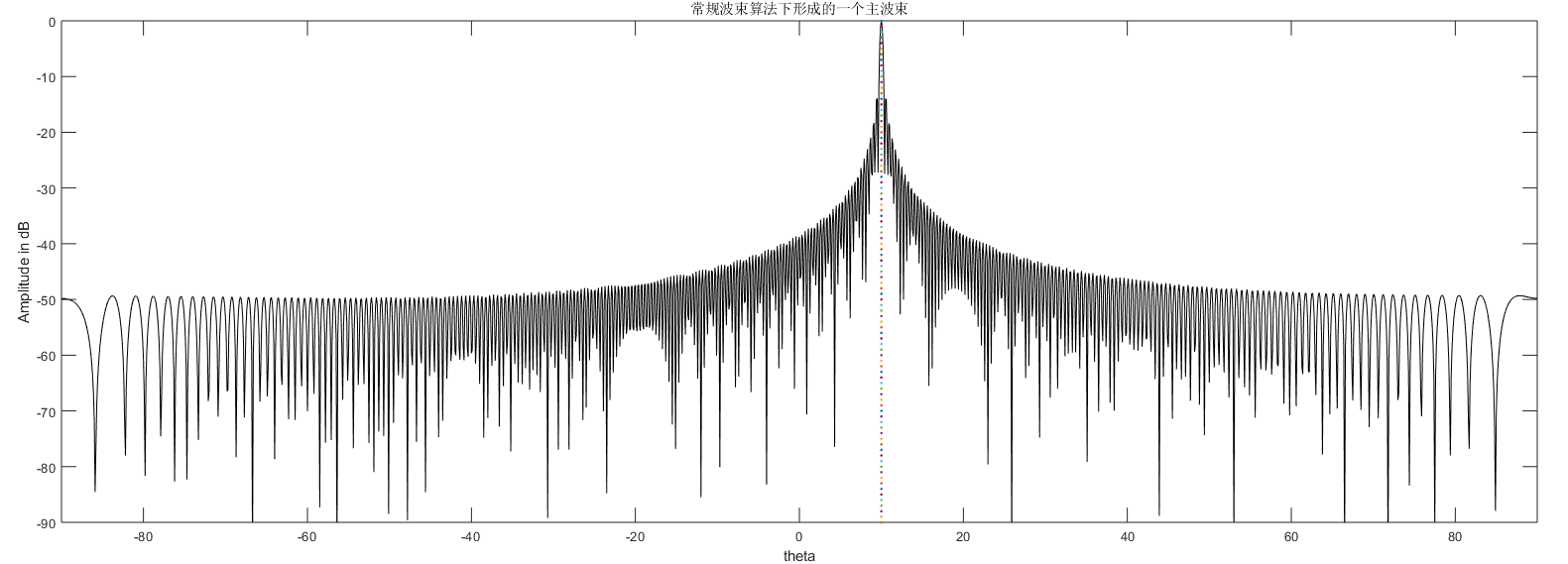 Beamforming Simulations for one Cylinder
Sidelobe requirements: <-20dB
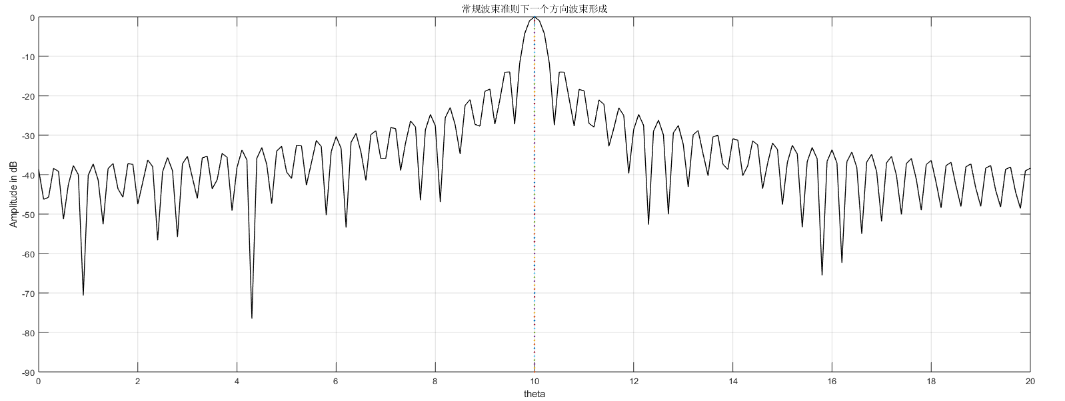 2019/7/18 Thursday
2019 IPS workshop, South African
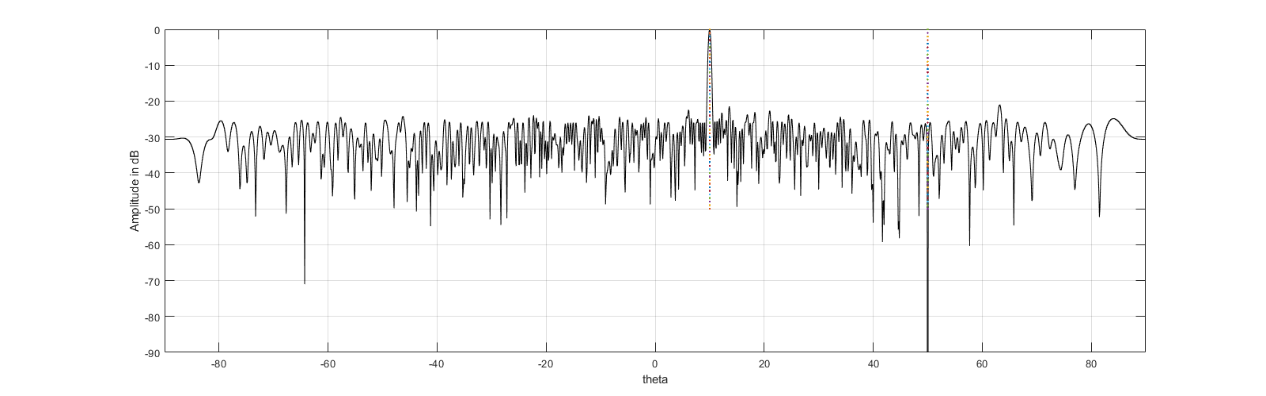 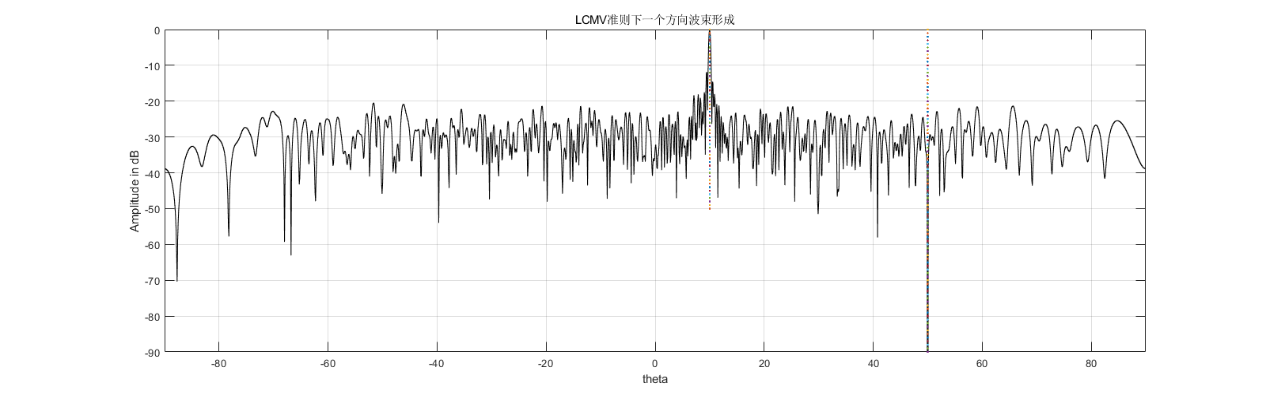 Beamforming Simulations
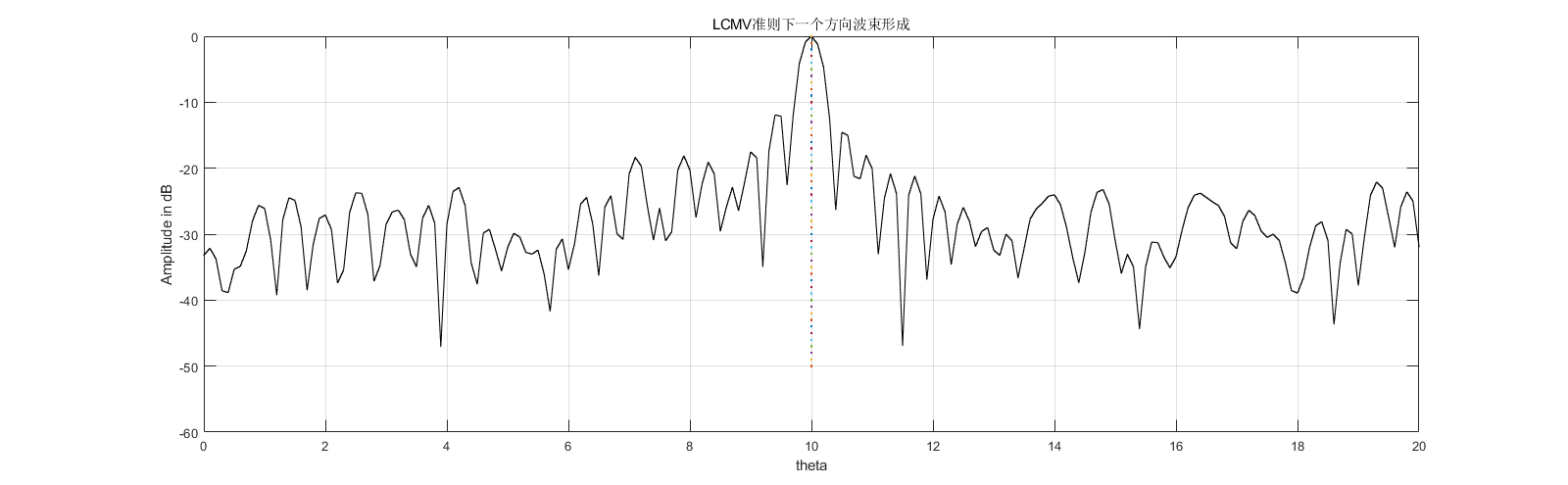 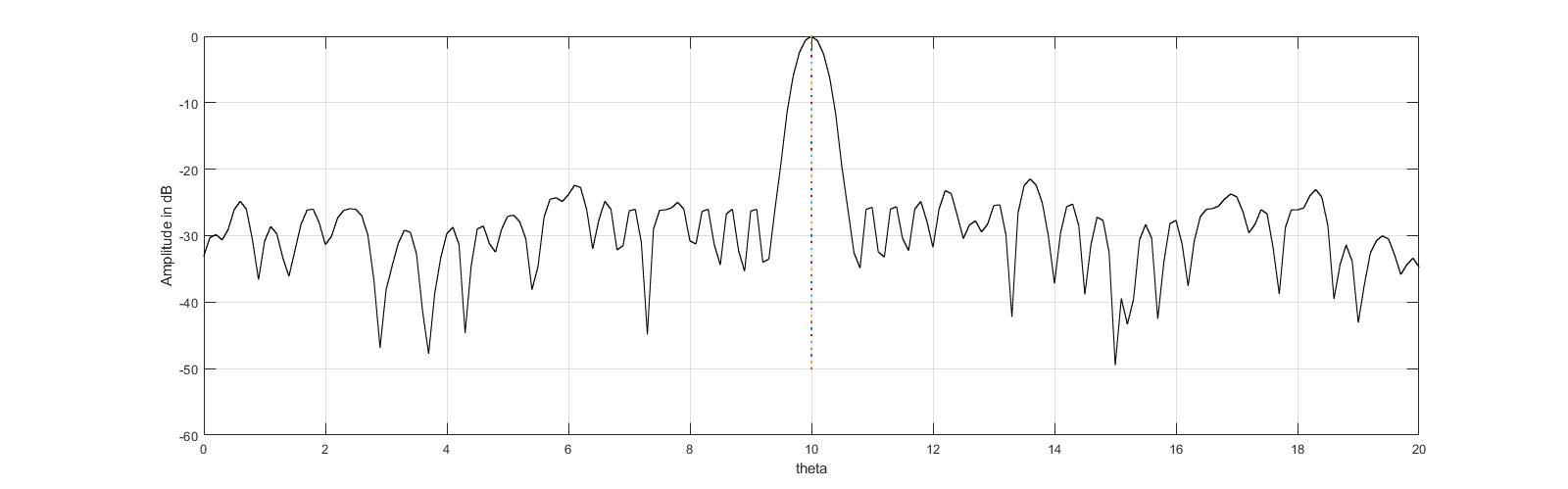 2019/7/18 Thursday
2019 IPS workshop, South African
Beamforming Scheme-Subarray
Antenna
Analog Beamforming
Subarray
Digital Beamforming
2019/7/18 Thursday
2019 IPS workshop, South African
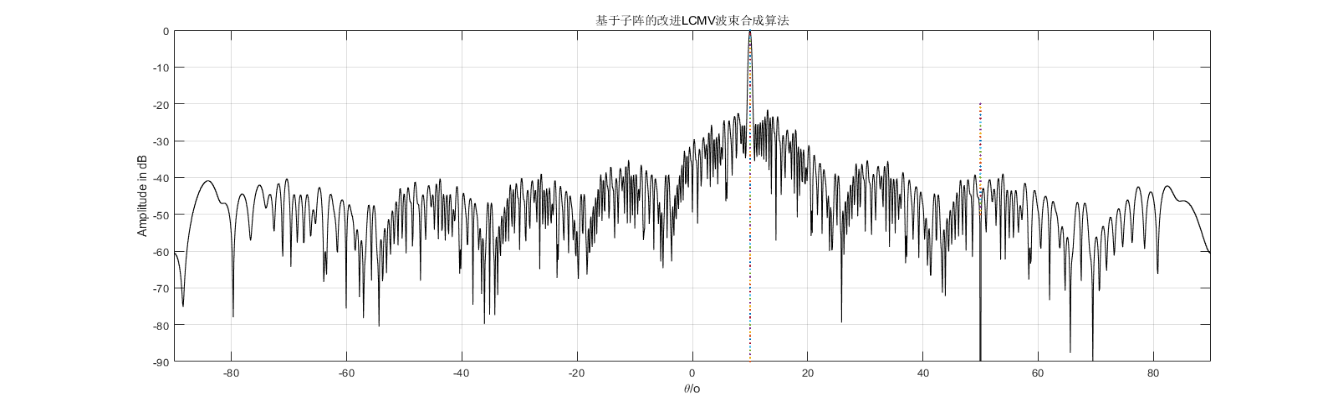 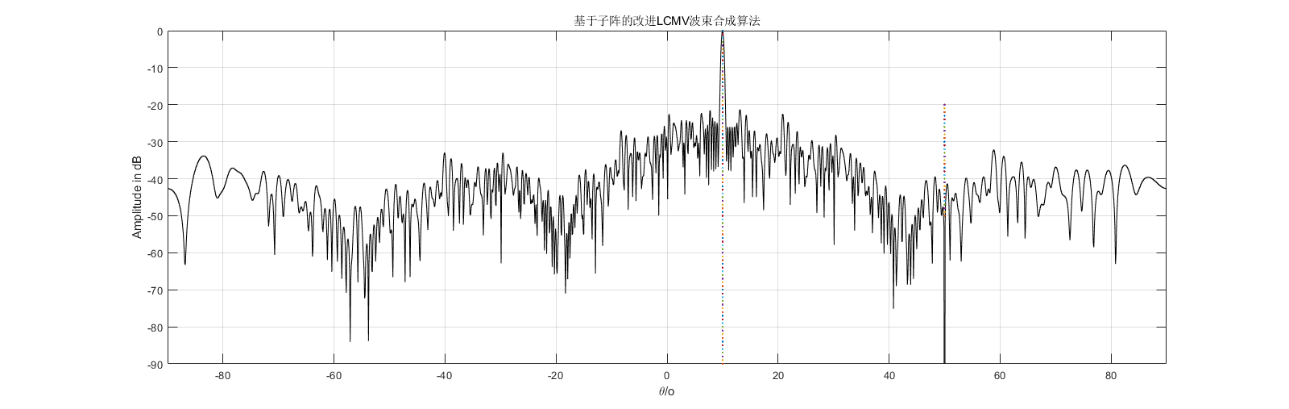 Beamforming Scheme-Subarray
Four-feed subarray                                  Eight-feed subarray
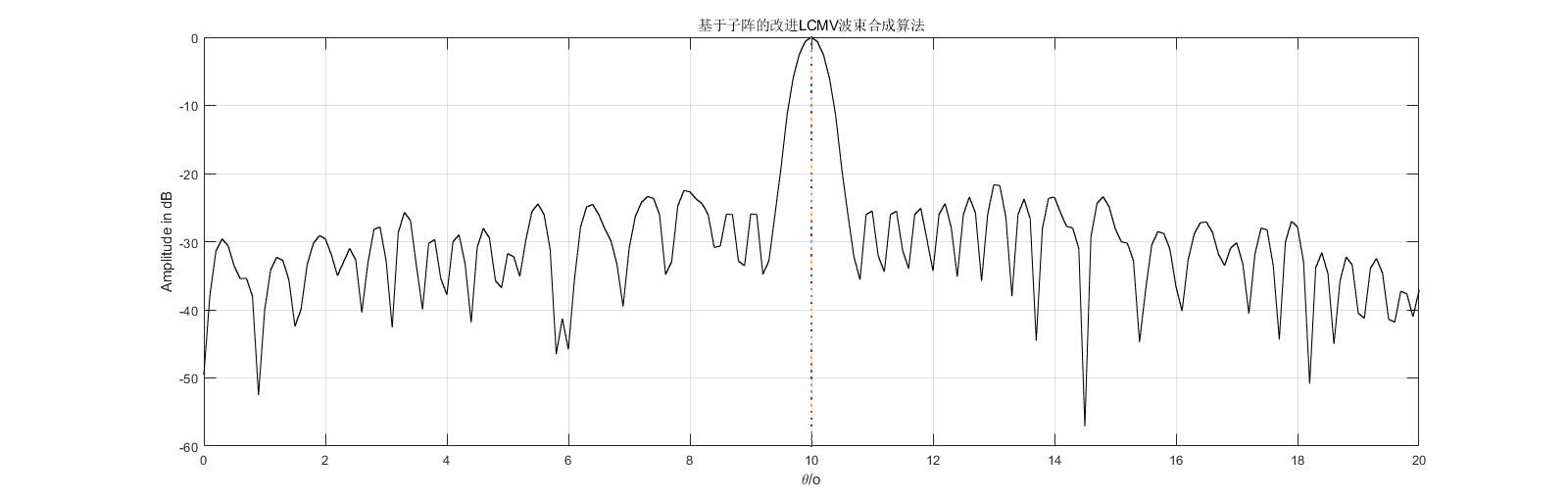 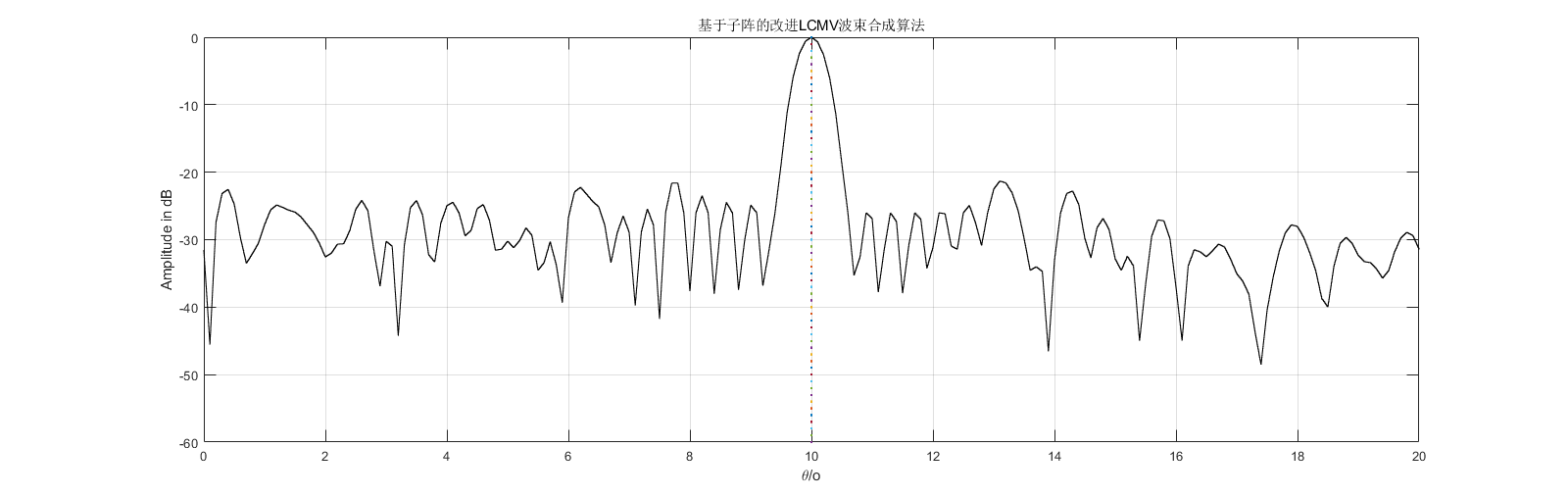 2019/7/18 Thursday
2019 IPS workshop, South African
Hardware Prototype of Digital Receiver
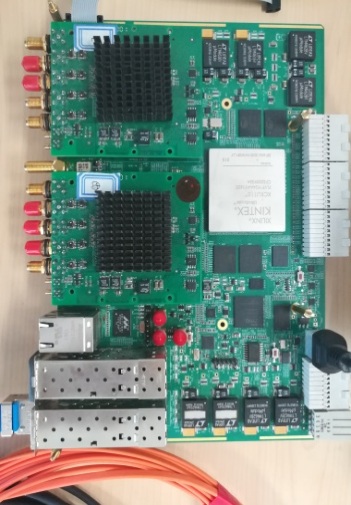 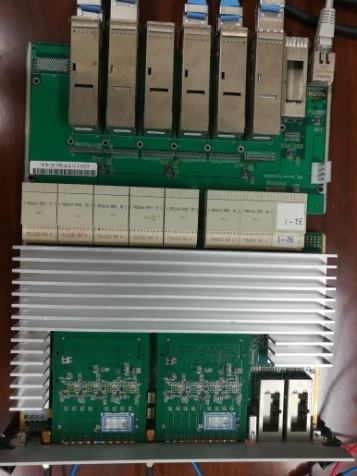 V6-FPGA Pre-processing Board
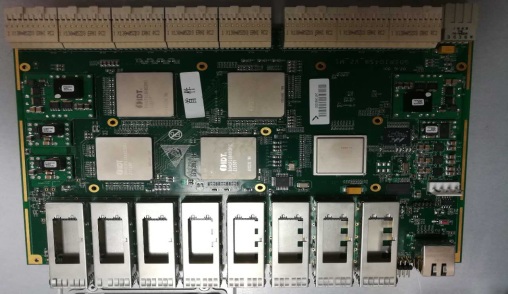 Snap2 HP Processing Board
Switching Board
2019/7/18 Thursday
2019 IPS workshop, South African
Receiver System for IPS Dish Antenna
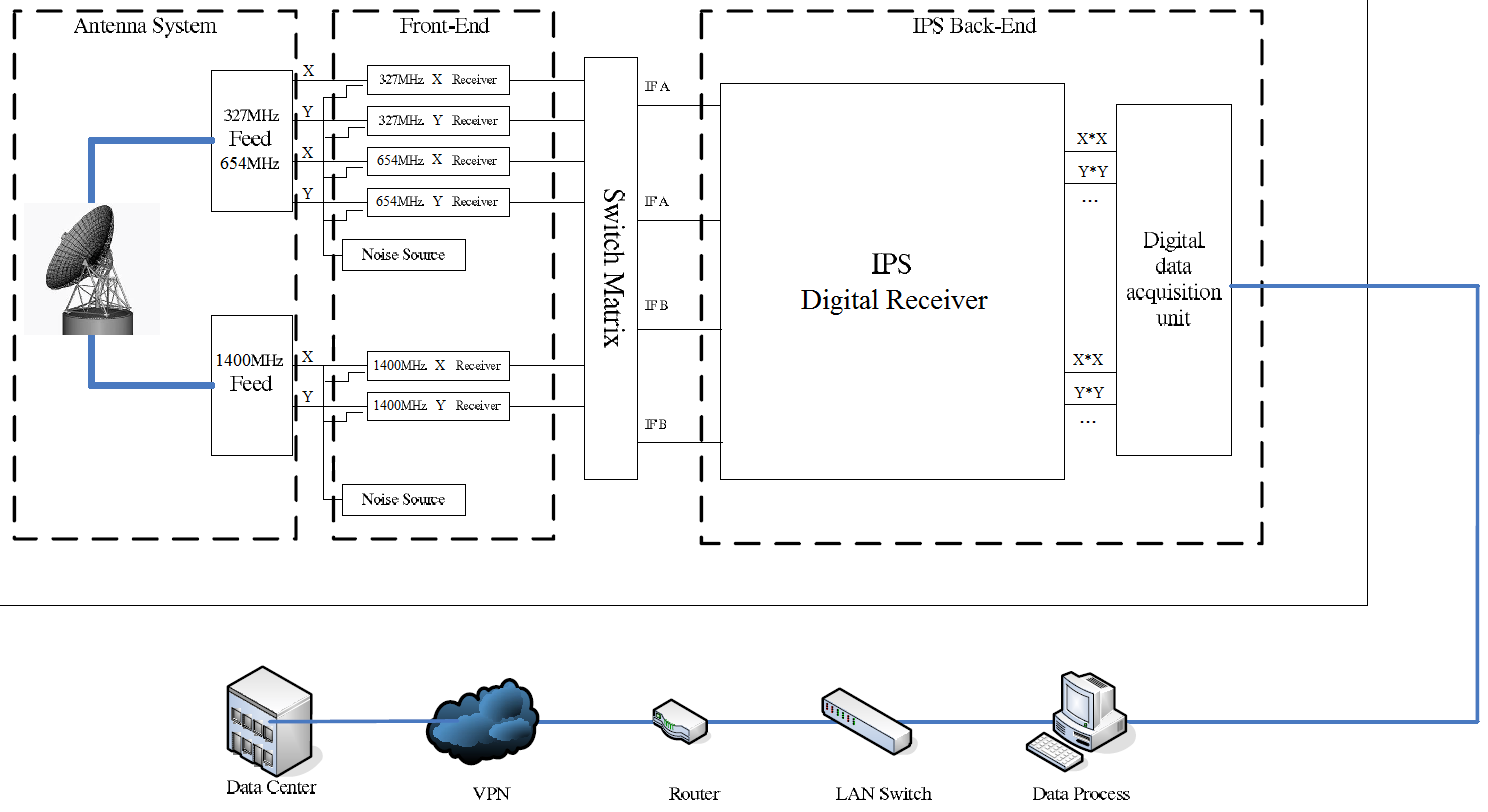 Offline Correlation with Other Dishes or Cylinder
2019/7/18 Thursday
2019 IPS workshop, South African
RFI Investigations
Sub-station 1
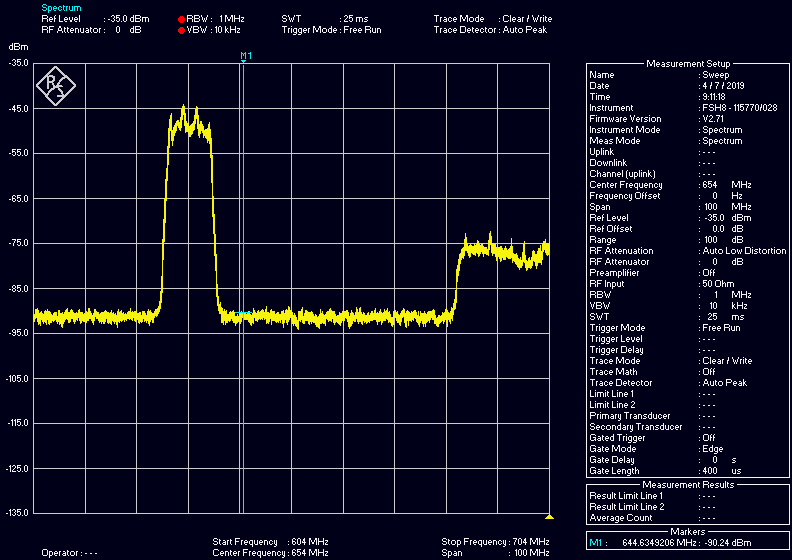 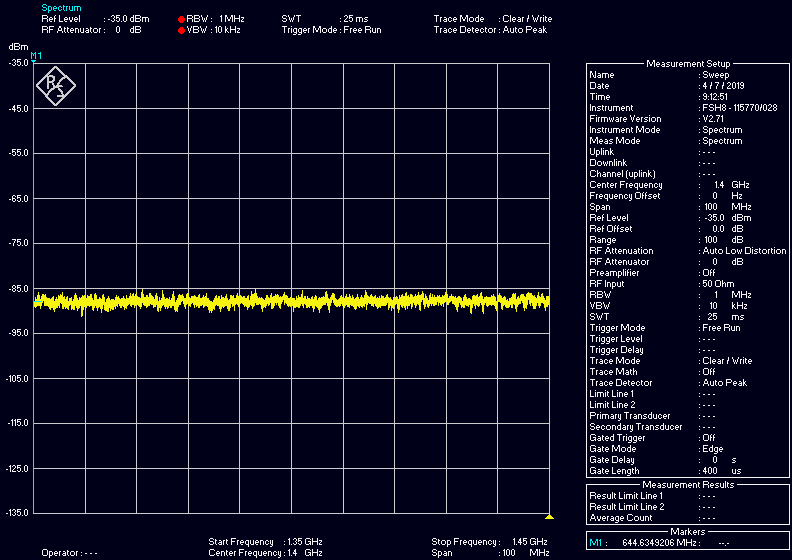 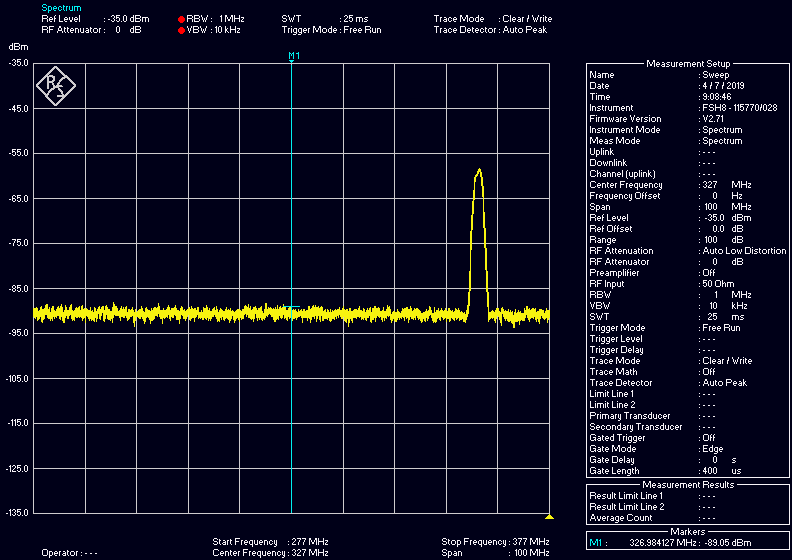 2019/7/18 Thursday
2019 IPS workshop, South African
RFI Investigations
Sub-station 2
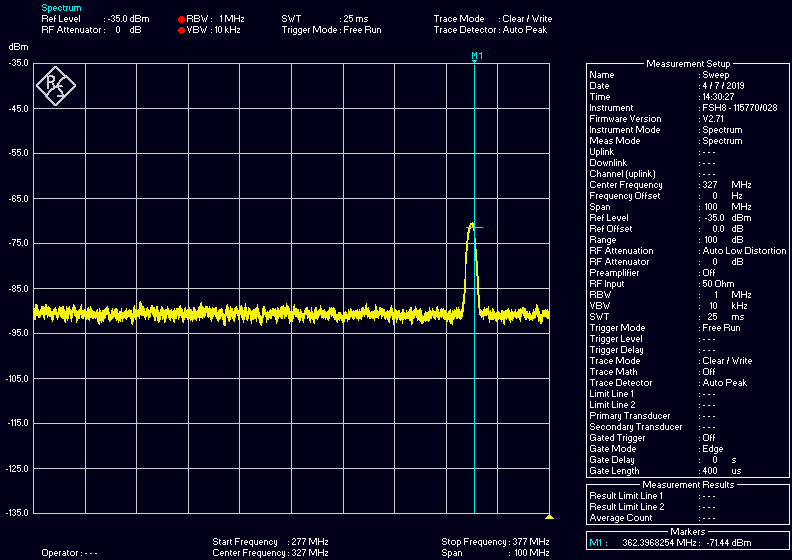 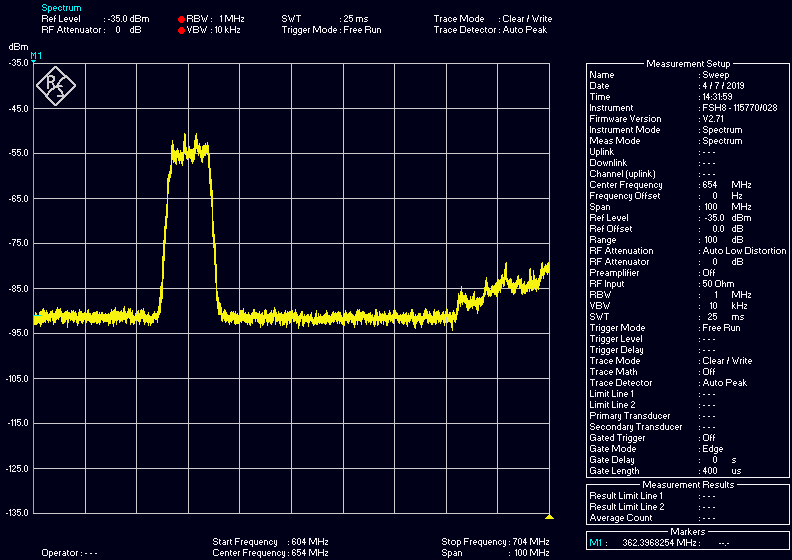 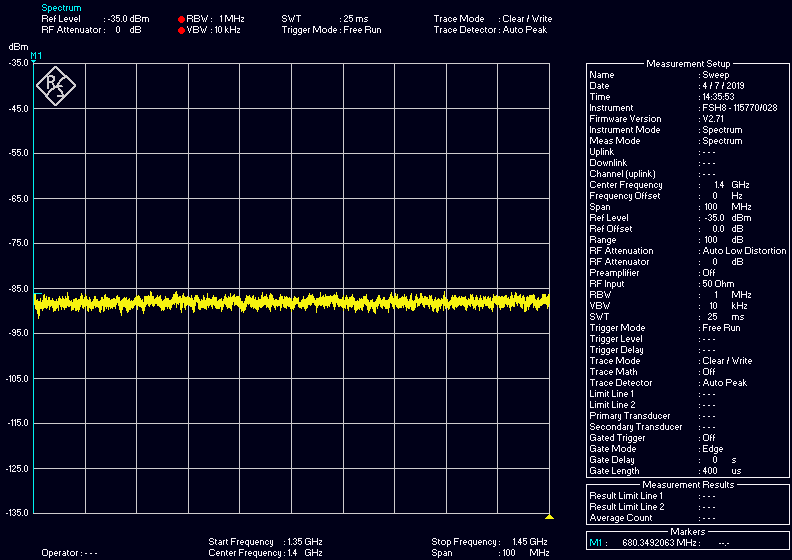 2019/7/18 Thursday
2019 IPS workshop, South African
Summary
A new IPS telescope has been proposed: 
Some main specifications have been defined.
Preliminary receiver design has been done.
RFI situations have been investigated.
Detailed design will begin soon.
THANKS!
2019/7/18 Thursday
2019 IPS workshop, South African